Deutschsprachiges Projekt: "Mein Lieblingsort".
Der städtische Kultur- und Erholungspark der Stadt Orjol sind meine Lieblingsorte . Besonders mag ich den Park im Sommer, da es viele Bäume und Blumen im Park gibt. Alles blüht und grünt, Vögel singen, Schmetterlinge flattern.
Der Park ist in mehrere Zonen unterteilt, so dass jeder einen bequemen Platz finden kann . Wenn Sie Lärm und Spaß wollen, müssen Sie zum Brunnen gehen, daneben gibt es eine Szene, in der verschiedene Veranstaltungen stattfinden.
Für Kinder im Park ein wahres Paradies. Es gibt Attraktionen für jeden Geschmack und Alter: Riesenrad, Trampoline, Karussells.
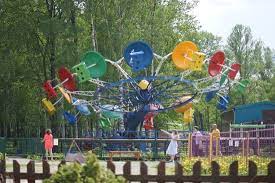 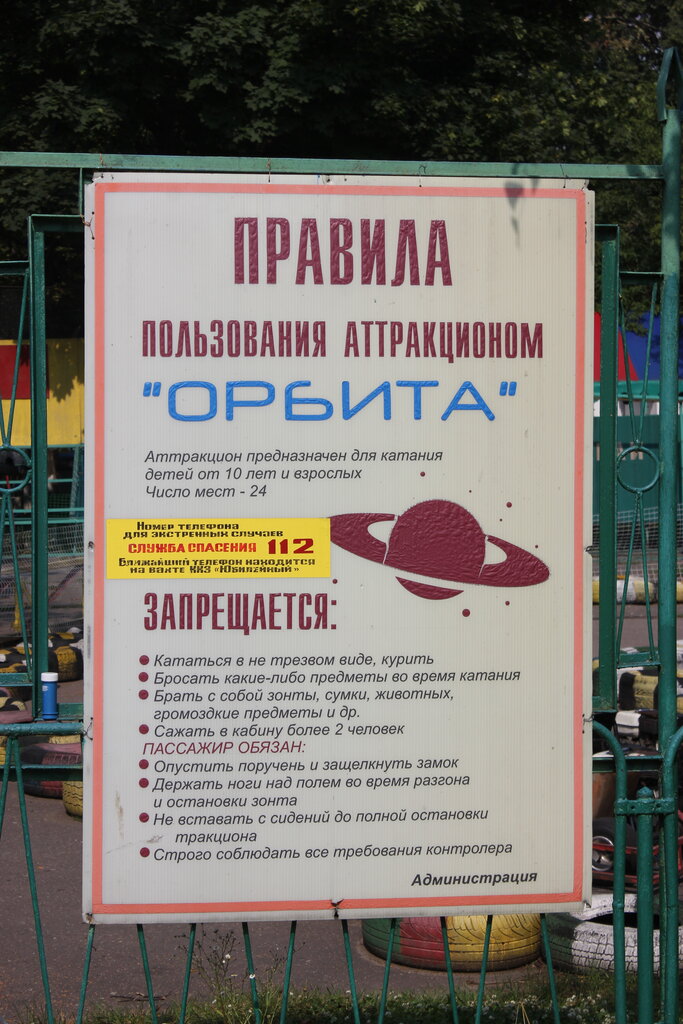 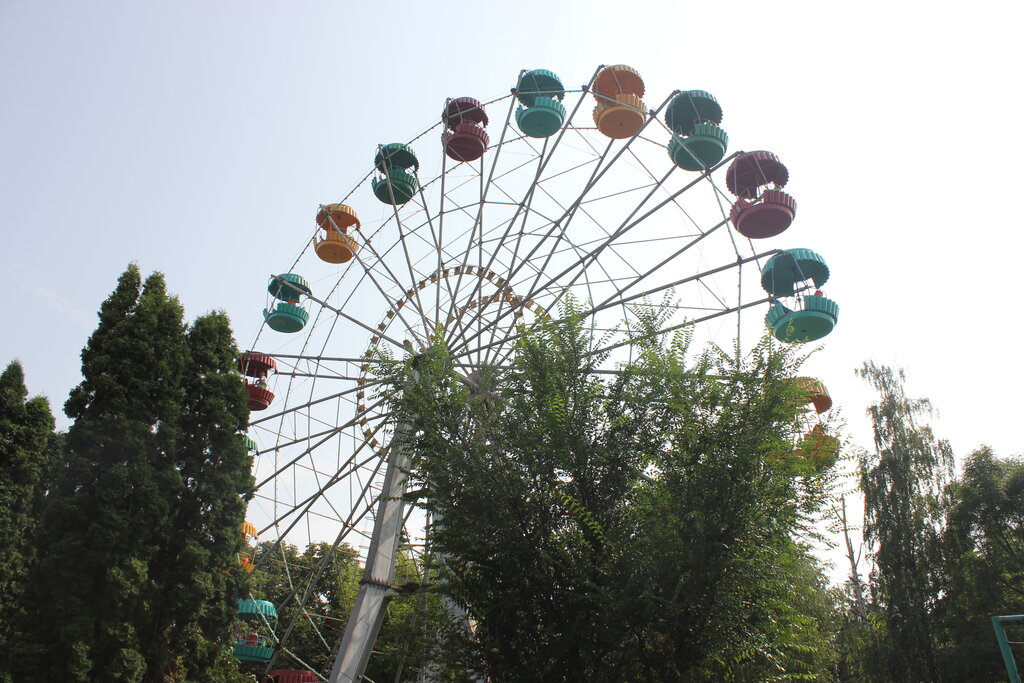